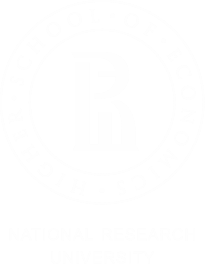 Факультет социальных наук
Зачем, 
Или почему все еще не?
Сергей Щебетенко, 
профессор департамента психологии, ФСН НИУ ВШЭ, 
sshchebetenko@hse.ru
Пермь, 1 ноября, 2019
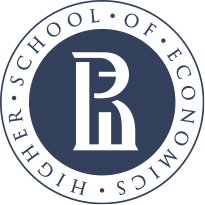 Исходные данные
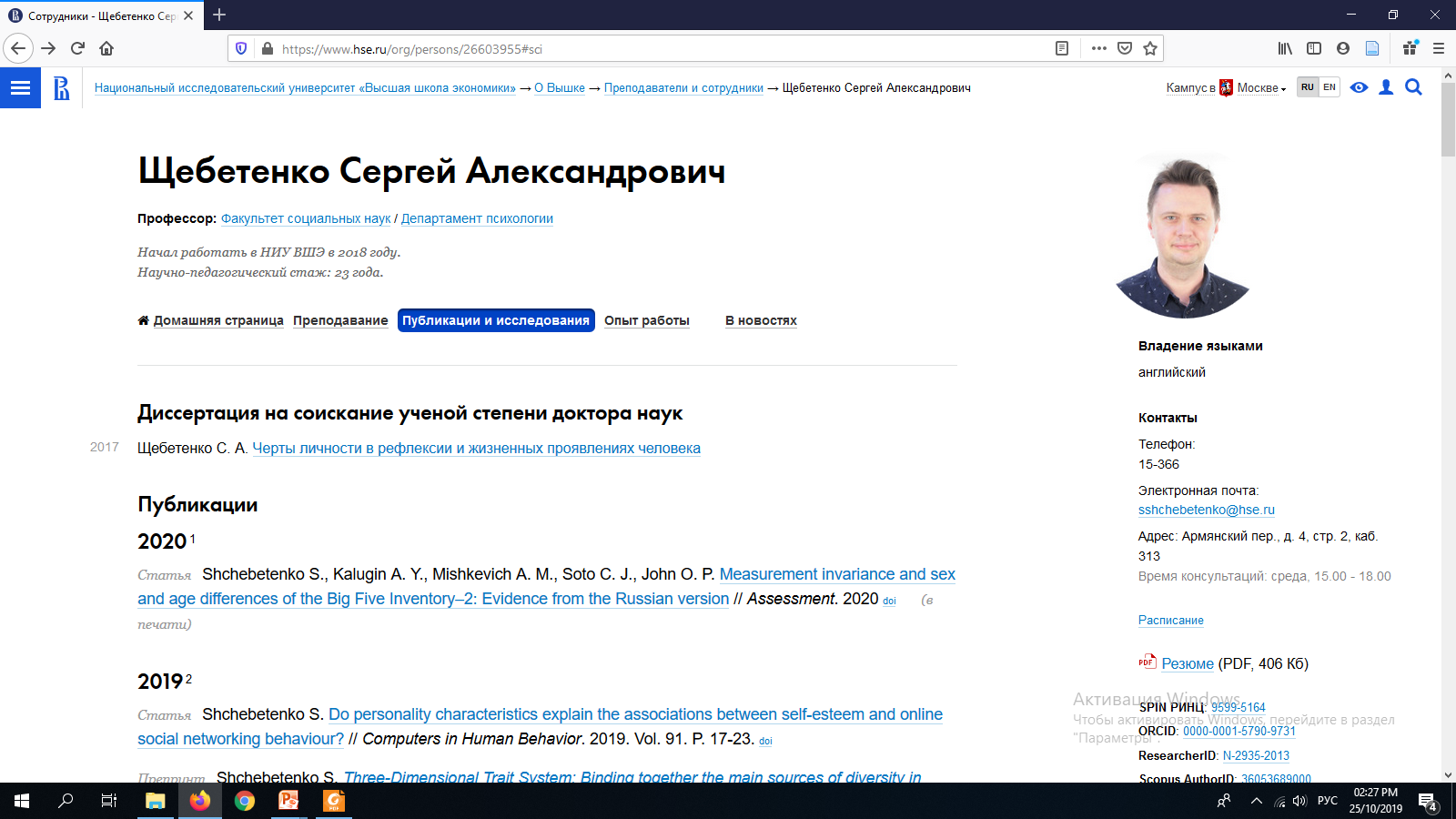 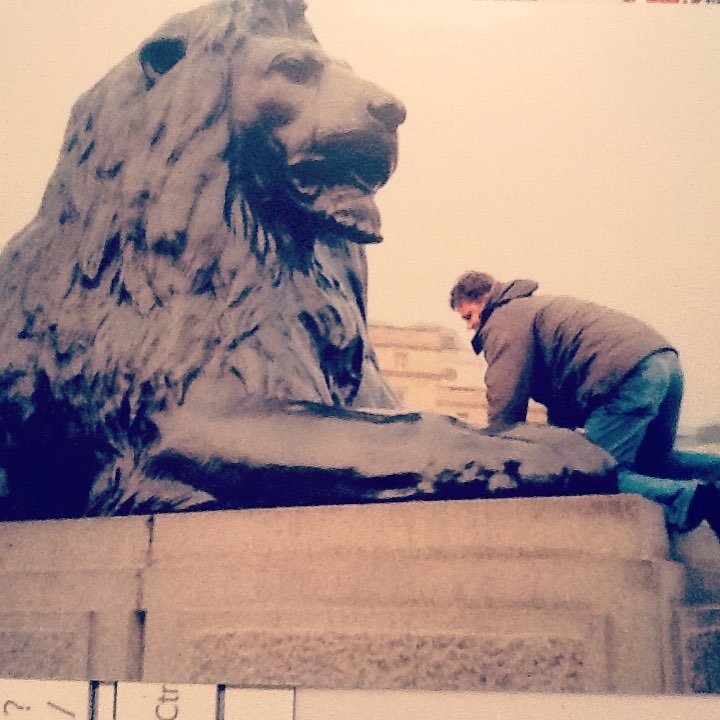 17 лет в ПГУ
второй год в Вышке
английский С1
8 статей на английском
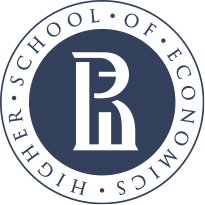 ЗАЧЕМ МНЕ ВСЕ ЭТО???
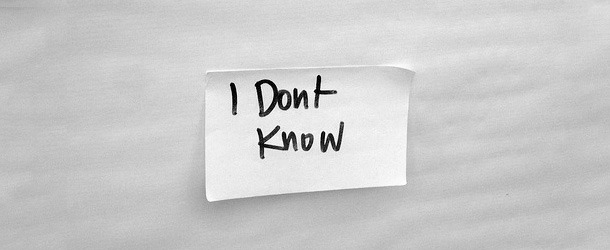 borderlinemindful.com
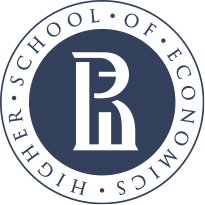 1. ВОСТРЕБОВАННОСТЬ НА РЫНКЕ ПРЕПОДОВ
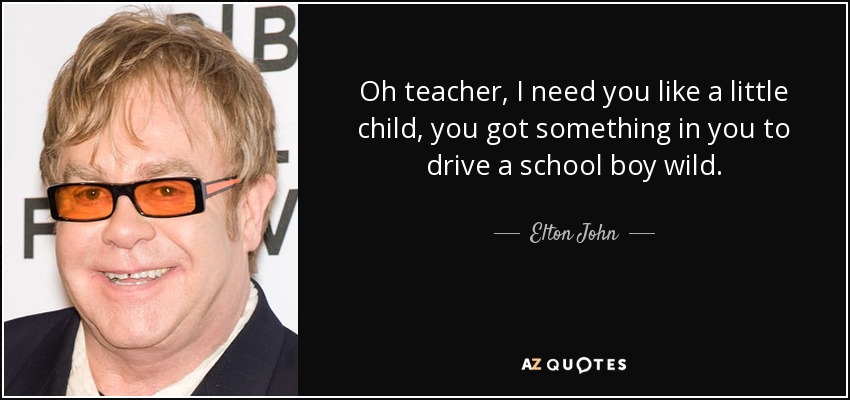 azquotes.com
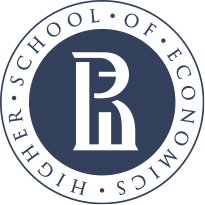 1.1. внутри-вшэ
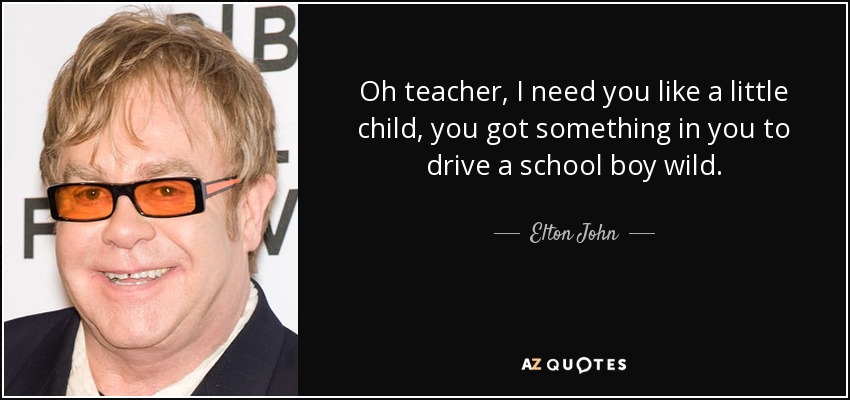 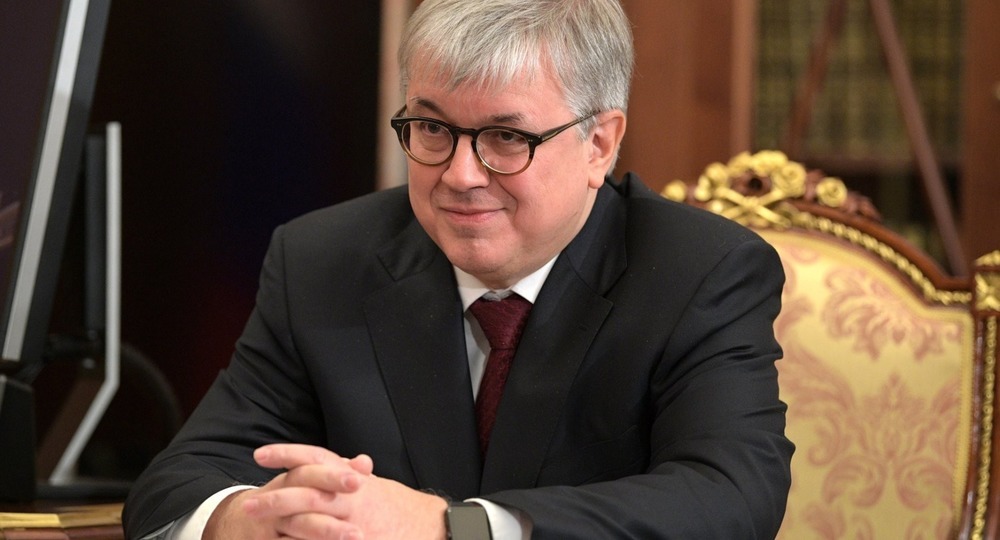 azquotes.com
regnum.ru
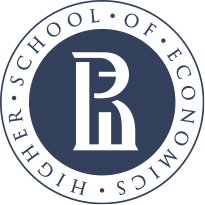 1.2. международном
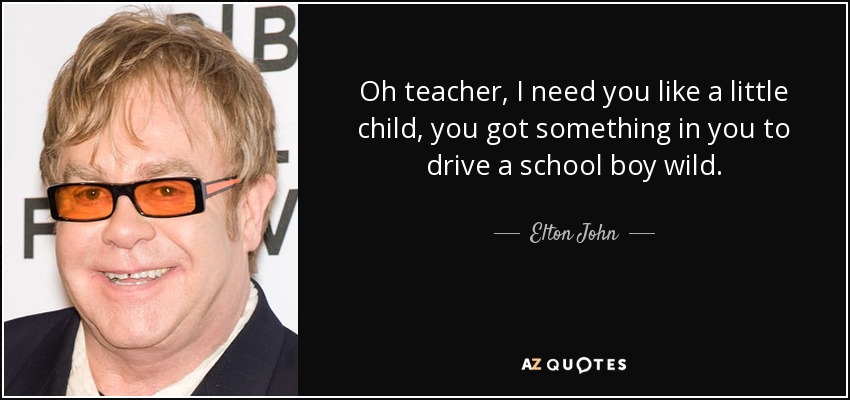 azquotes.com
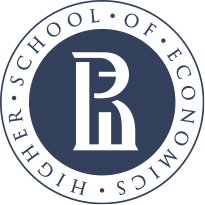 2. Востребованность на рынке исследователей
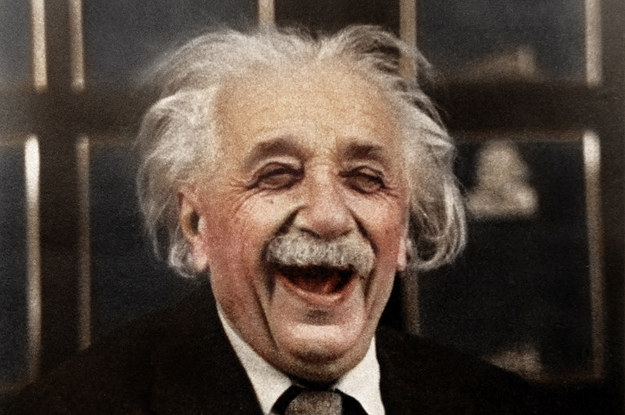 Улучшение базы для выступлений на международных конференциях
Улучшение базы для неформальных коммуникаций
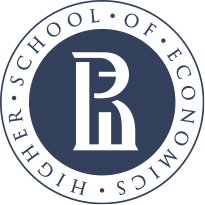 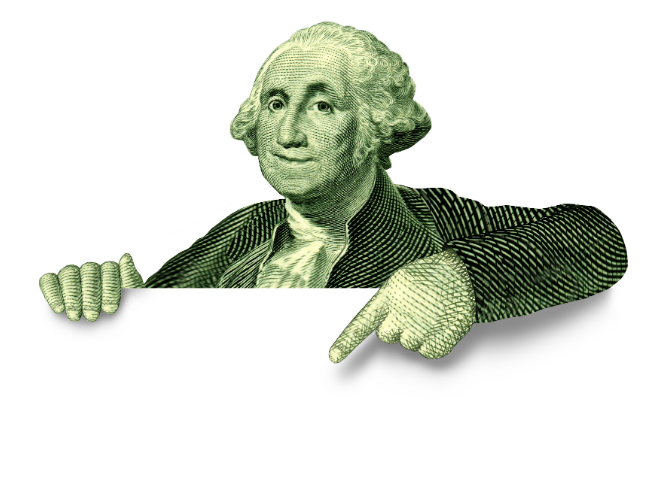 3. надбавка
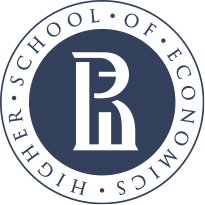 4. Иностранные студенты – источник диверсификации («всего»)
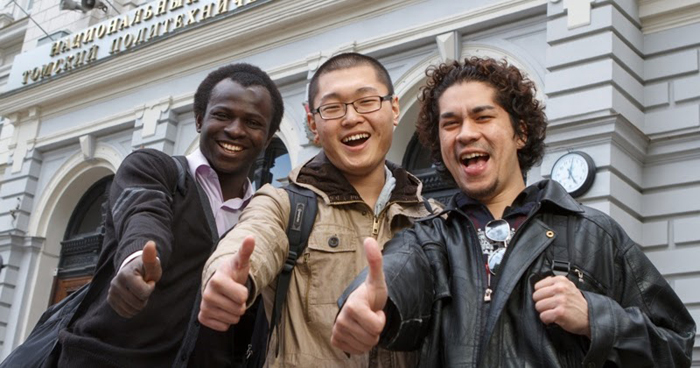 russkiymir.ru
Новые идеи
Новый опыт|взгляд на жизнь
Международное сотрудничество
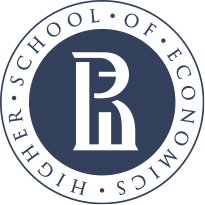 4. Или так…
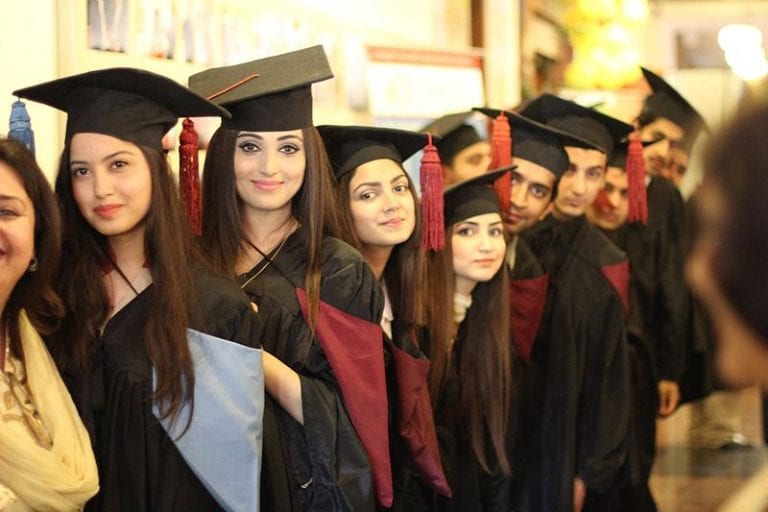 nextshark.com
Новые идеи
Новый опыт|взгляд на жизнь
Международное сотрудничество
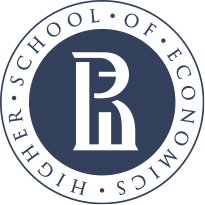 1. Инерция: 20 лет – и все на русском
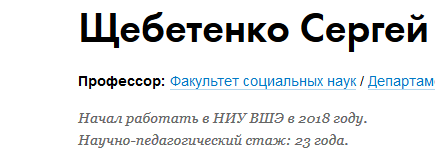 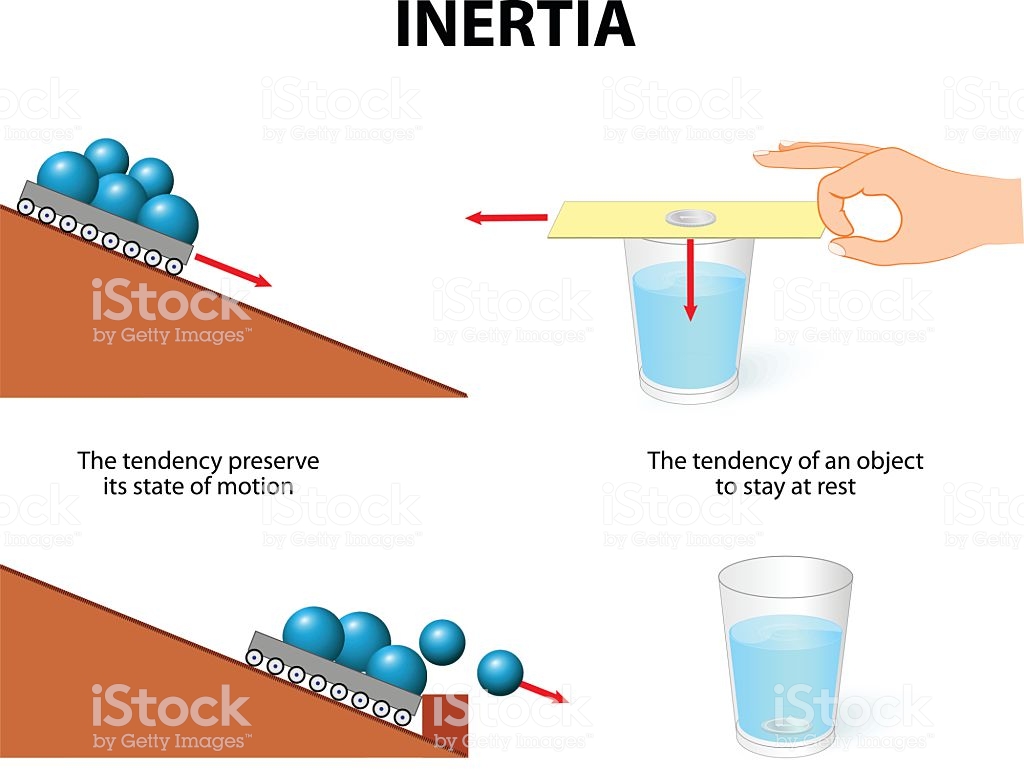 istockphoto.com
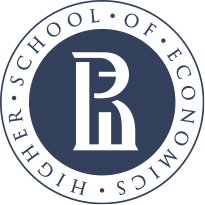 2. Перегрузка: «И так хватает»
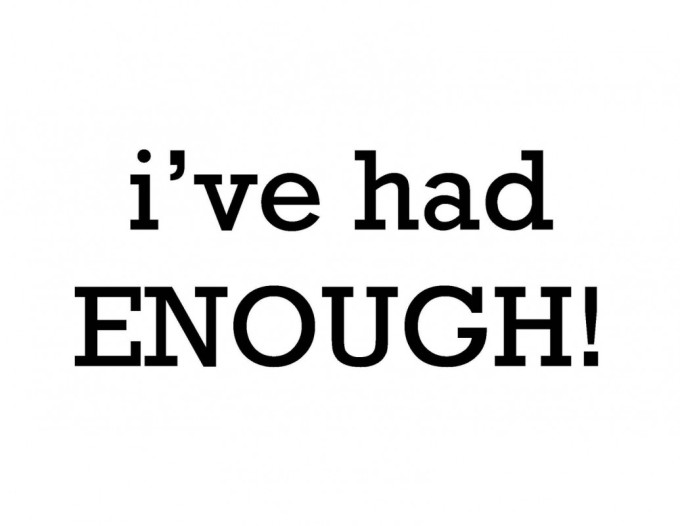 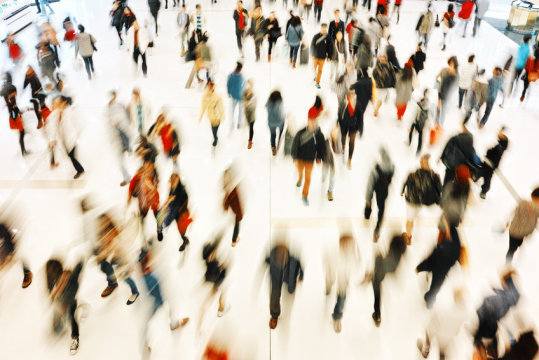 tunisiesoir.com
worldpress.com
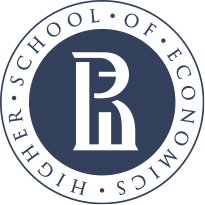 3. Тревога (страх нового)
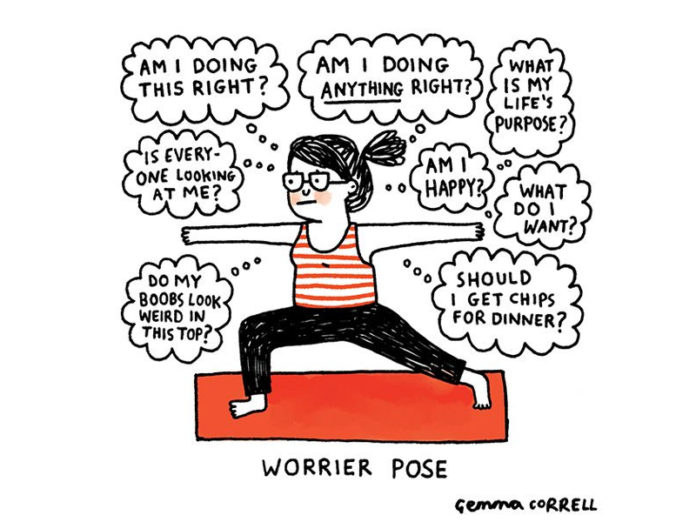 Illustration: Gemma Correll
Возможные проблемы в коммуникации
Возможные проблемы с передачей содержания курса (включая терминологию)
Потеря «лица»/ «стиля» / «харизмы» / артистизма
«Нечто непредвиденное и неисправимое»
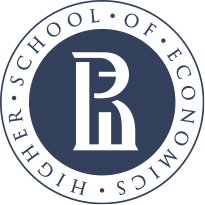 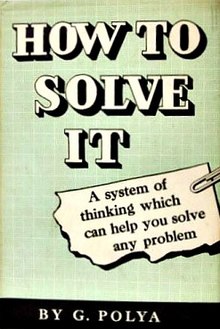 Как быть?
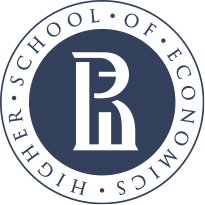 Научение и подкрепление
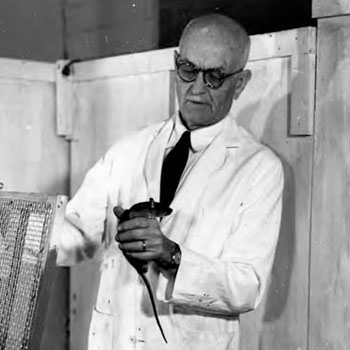 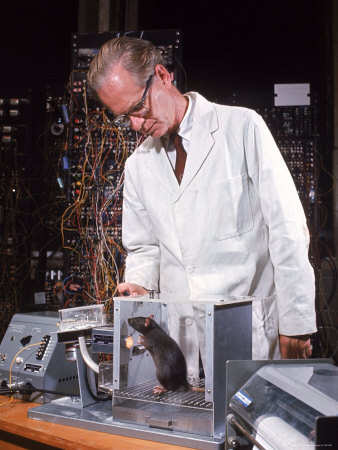 B.F. Skinner 
(US; 1904-1990)
Edward C. Tolman 
(US; 1886 – 1959)
Закон эффекта (The law of effect) – не наш случай
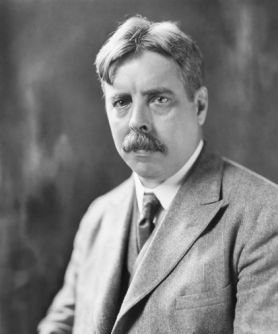 Обучение пробами и случайным успехом» (learning by trial and accidental success)
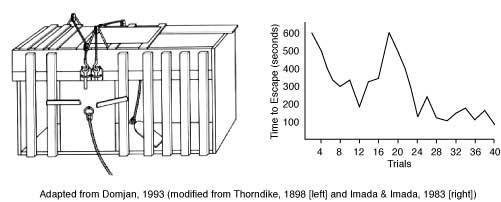 Edward L. Thorndike
(US; 1874 – 1949)
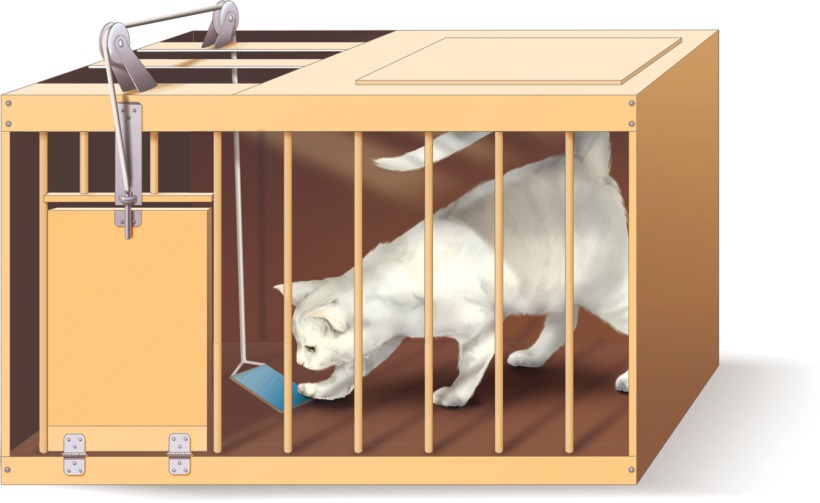 16
Оперантное обусловливание (инструментальное научение)
Если у действия есть хорошие последствия, оно будет повторяться
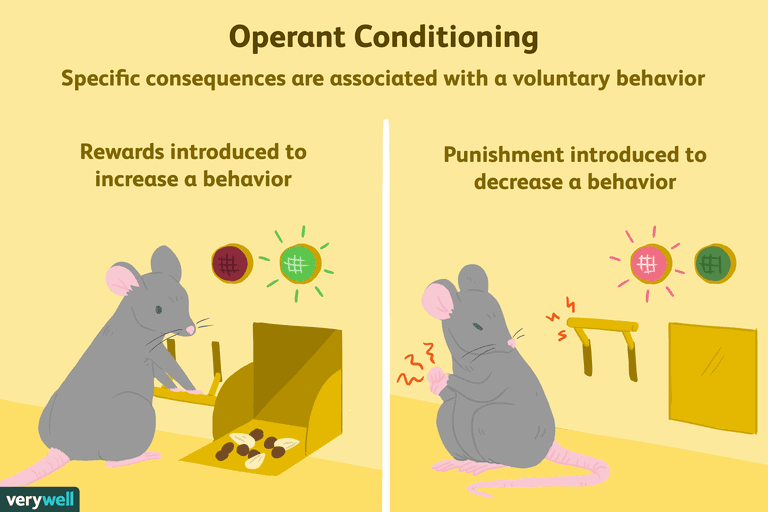 17
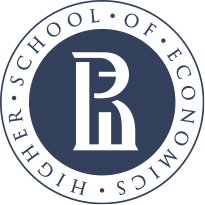 1. действовать
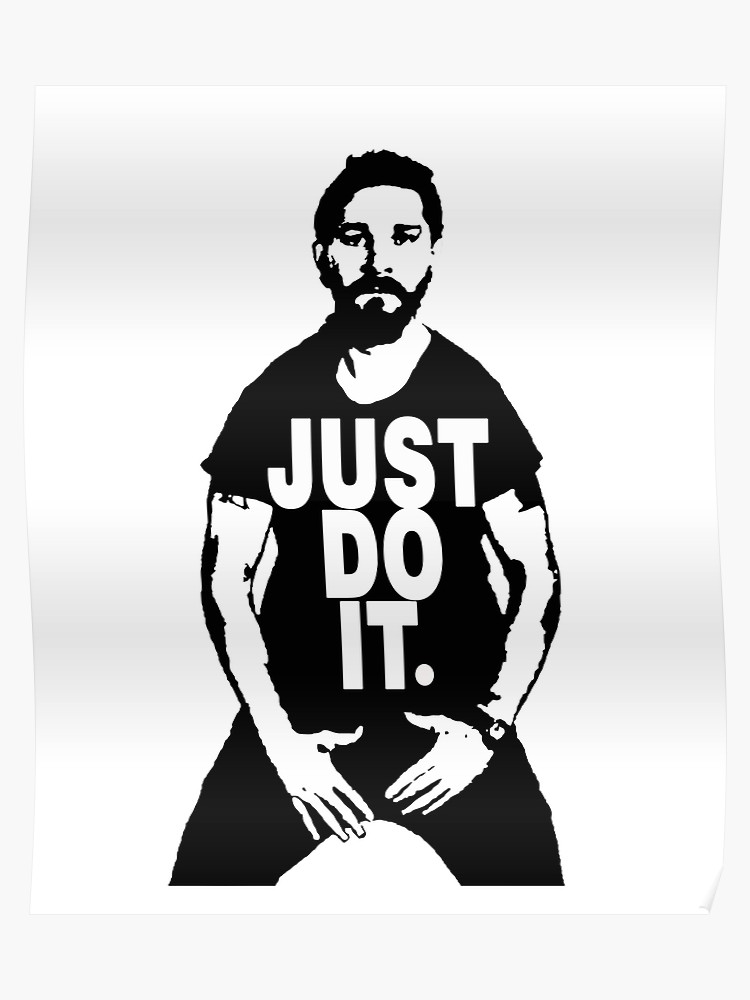 Nike
Shia Labeouf
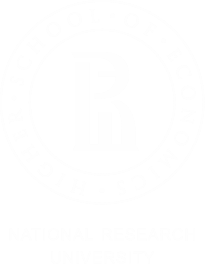 КОНЕЦ
НАЧАЛО
sshchebetenko@hse.ru